Bronchi, lungs, pleura and diaphragm
Dr Paul Strutton

Department of Surgery & Cancer 
Faculty of Medicine
Monday 18th February 2013
Bronchial tree
Trachea 
Extends from vertebral level C6 to T4/5
Held open by C-shaped cartilage rings
Lowest ring has a hook – carina (keel of ship)
 
Primary (main) bronchi (left and right)
Formed at T4/5
Right wider and more vertical than left

Lobar (secondary) bronchi 
Formed within the lungs
Supply the lobes of the lungs

Segmental (tertiary) bronchi
Supply the bronchopulmonary segments
Bronchial tree
Trachea divides into two main bronchi at vertebral level T4/5:
  
Right and left main (primary) bronchi divide into:

Lobar (secondary) bronchi - supplying the lobes (2 left, 3 right)

The lobar bronchi further subdivide into segmental (tertiary) bronchi supplying self-contained independent units of lung tissue named bronchopulmonary segments
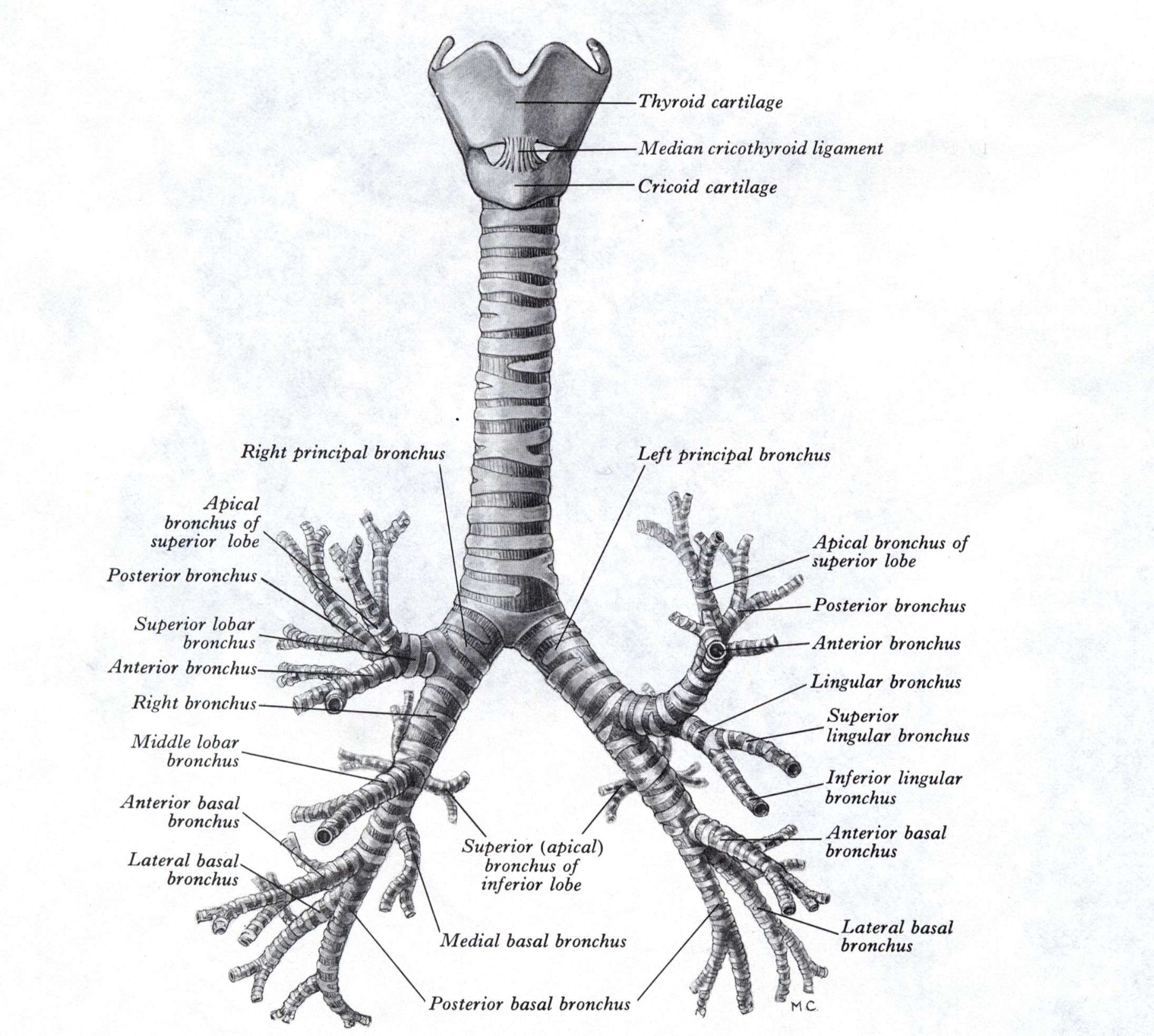 Bronchial tree:
Branching pattern of trachea into main, lobar and segmental bronchi
Segmental (tertiary) bronchi
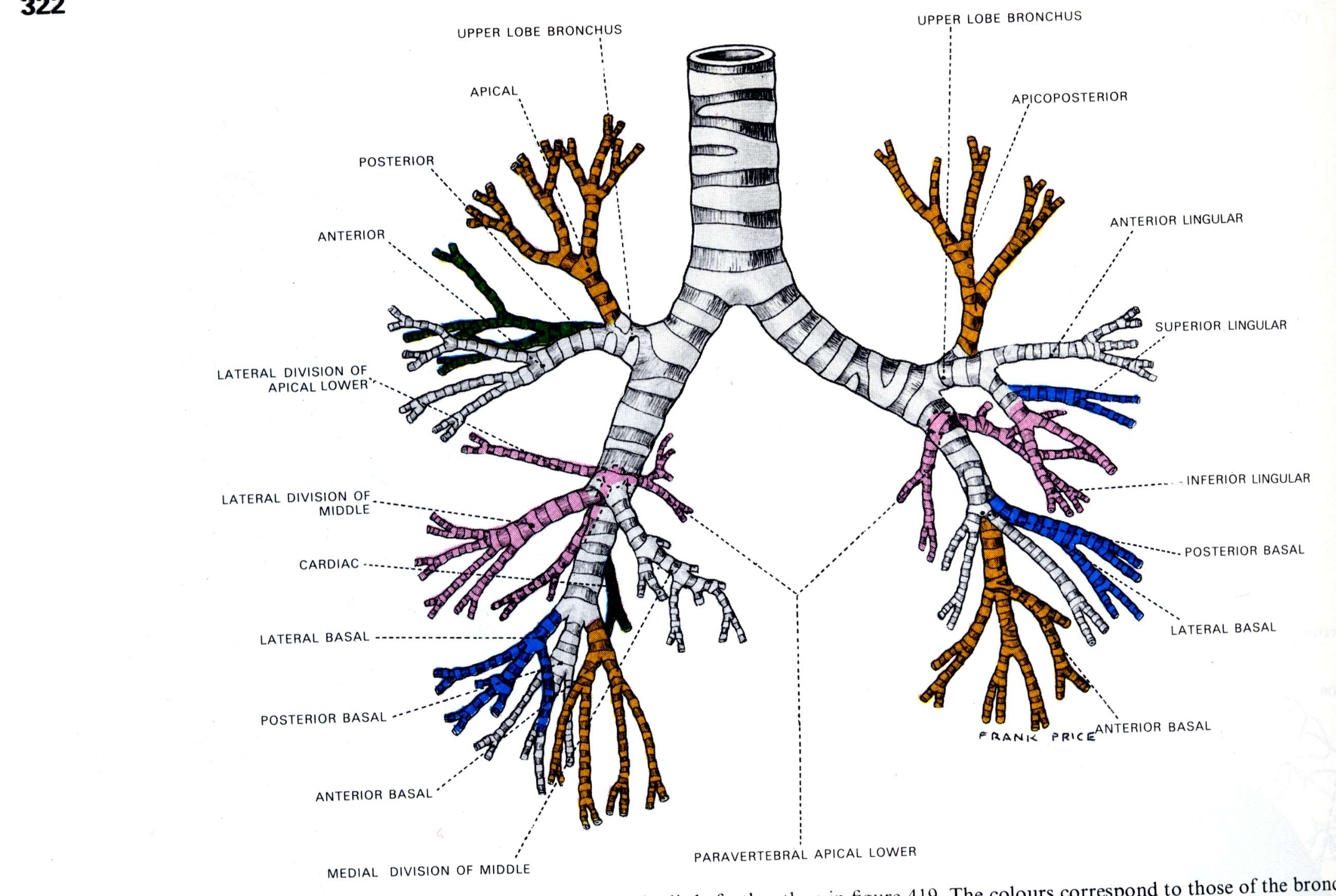 Pattern of bronchopulmonary segments: lateral views of both lungs
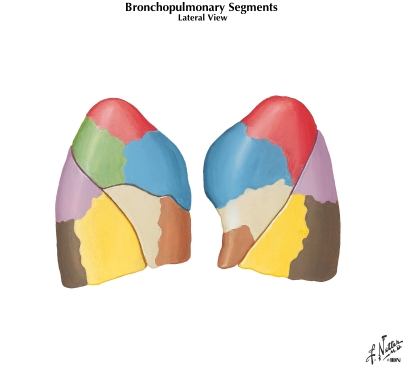 Right
Left
10 segments in each lung – smallest, functionally independent region
The lungs
Essential organs of respiration 

Situated in the thorax

Separated from each other by heart and other contents of the mediastinum

Each lies freely in its pleural cavity - apart from its attachment to the heart (via pulmonary vessels) and trachea at the lung root (hilum)
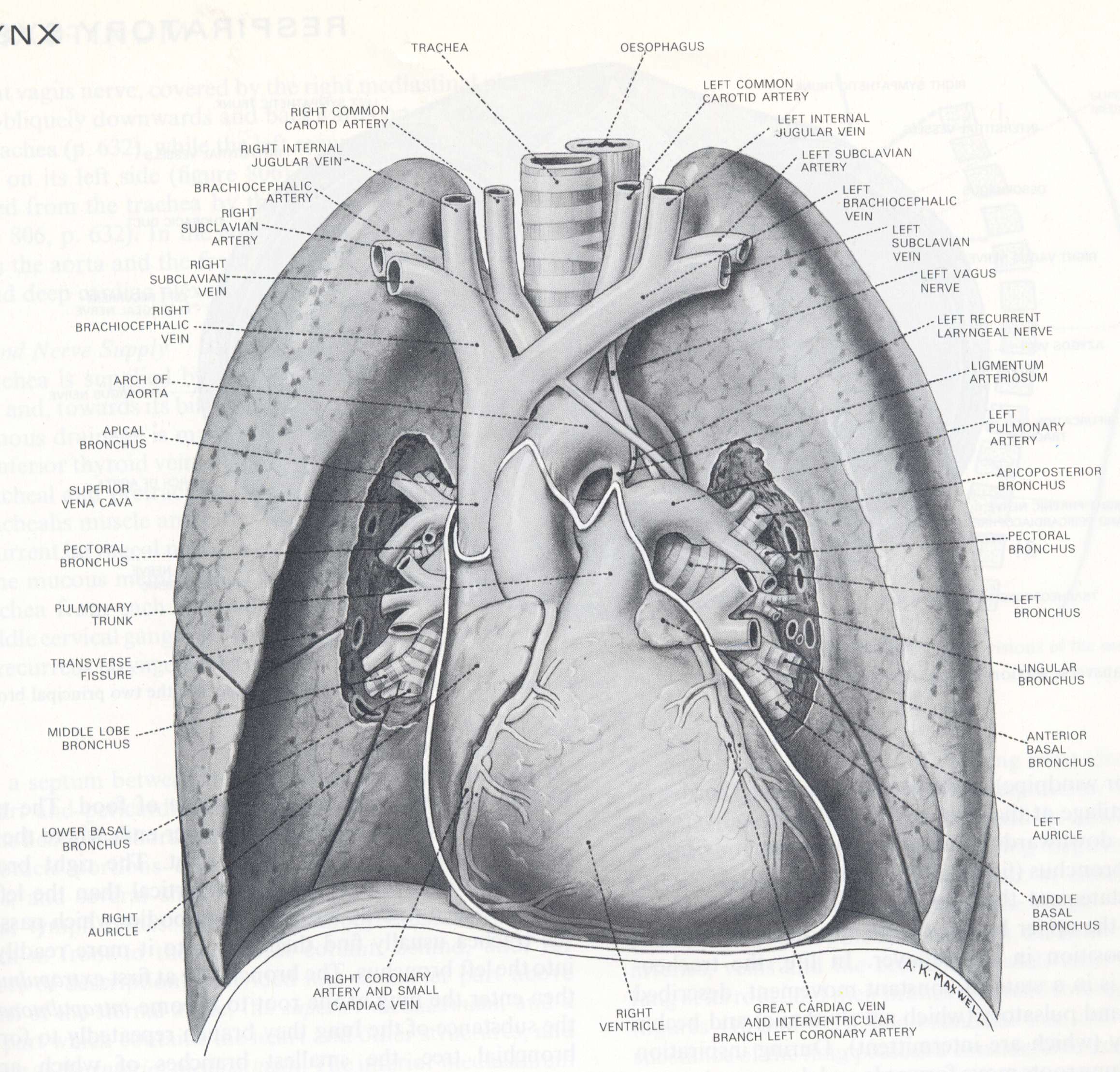 From the mediastinum, vessels, nerves and bronchi pass though the lung roots into the lungs
The Lungs
Conical in shape 
Apex 
thoracic inlet oblique - apex rises 3-4 cm above 
	level of first costal cartilage
Base 
concave
rests on convex surface of diaphragm
3 borders - (edges) - anterior, posterior, inferior 
3 surfaces - costal, medial (mediastinal), inferior (diaphragmatic)

Diaphragm separates 
right lung from right lobe of liver
left lung from left lobe of the liver, stomach & spleen
Mediastinal surface of lung: general features
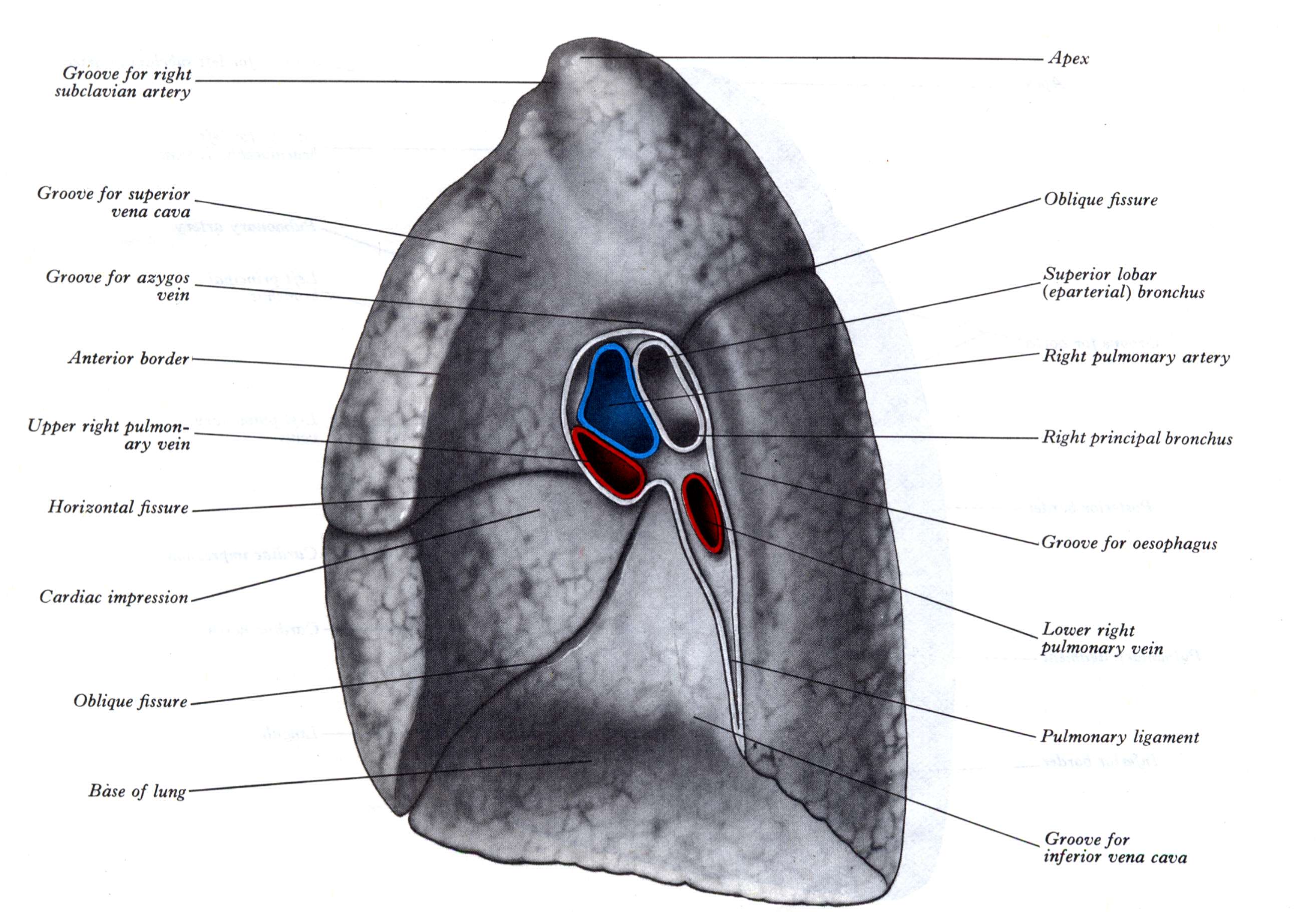 Posterior part in contact with thoracic vertebrae

 Anterior part - deeply concave - accommodates the heart - cardiac impression larger on L than R because of position of heart

 Above and behind cardiac impression - hilum of the lung where vessels, bronchi & nerves enter & leave the mediastinum
Left lung – mediastinal  aspect
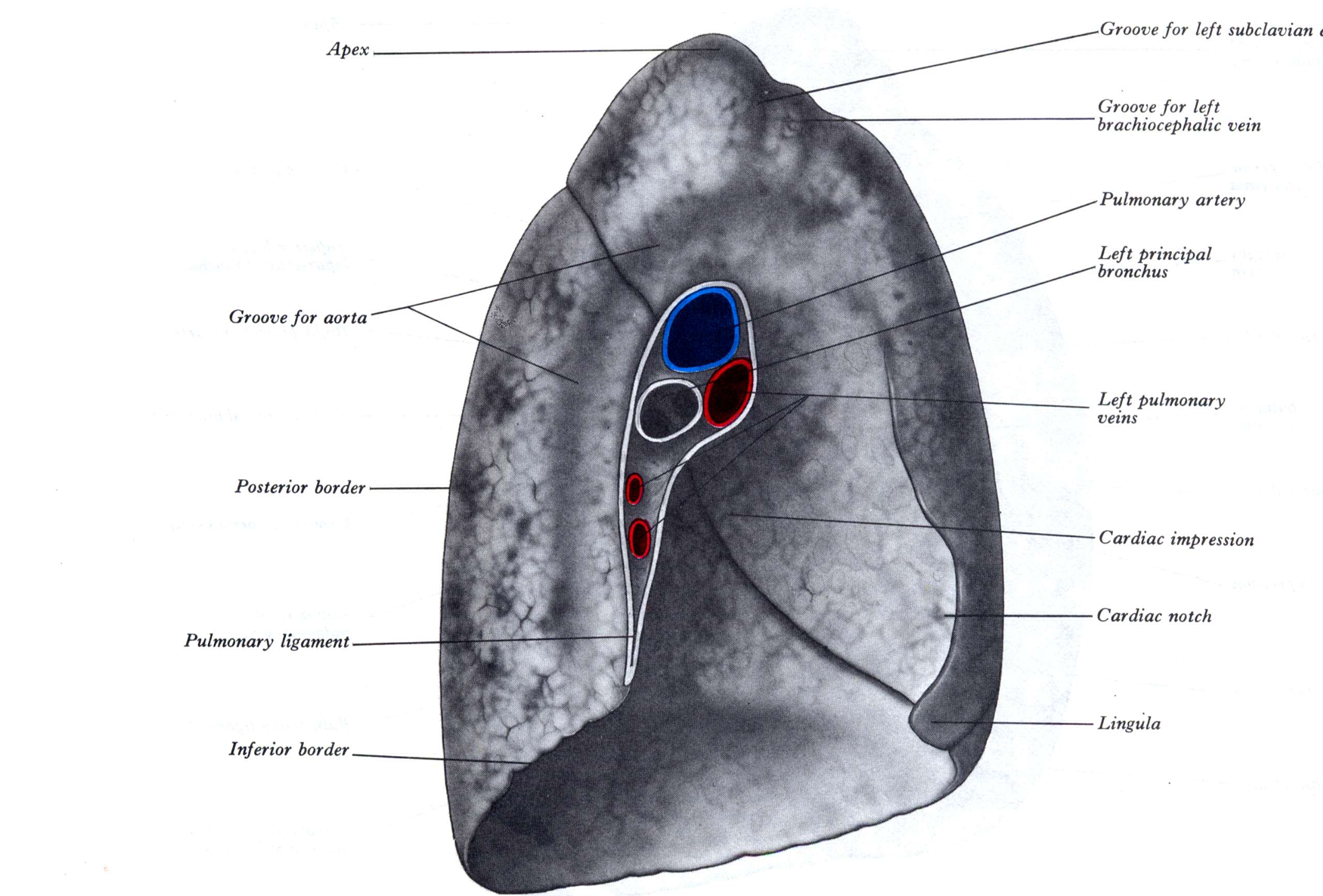 The left lung
Two lobes:		
Superior 
Inferior
separated by oblique fissure

Superior lobe lies above the fissure – includes:
Apex
Most of anterior part of lung
Right lung – mediastinal aspect
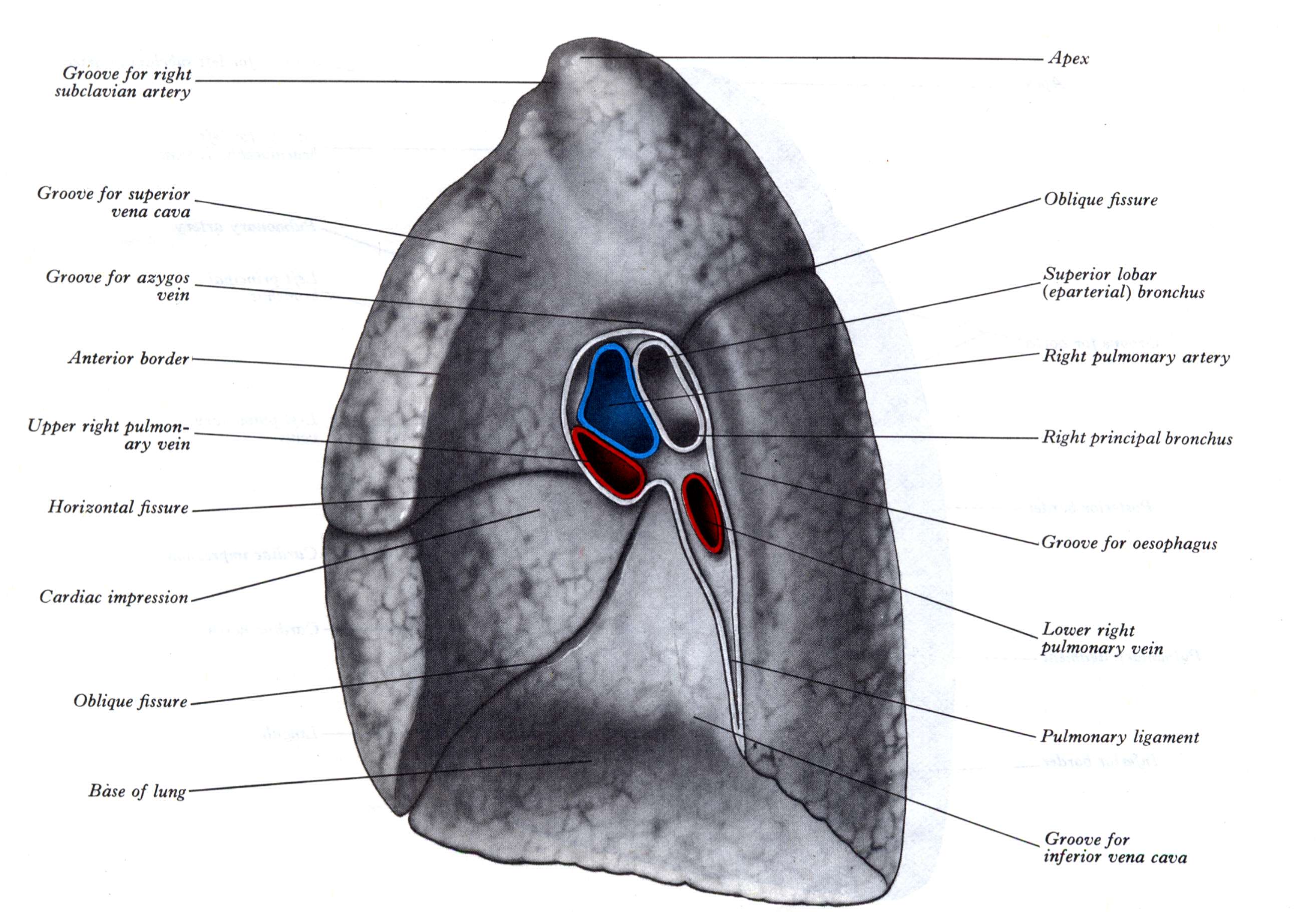 The right lung
Three lobes: 	
superior
middle 
inferior
Separated by 2 fissures
oblique fissure - separates inferior lobe from the other 2 lobes
horizontal fissure - separates superior from middle lobe
The right lung is slightly larger than the left
The root (hilum) of the lung
Connects mediastinal surface to heart and trachea

formed by structures that enter or leave hilum:
Principal (primary) bronchus
Pulmonary artery (deoxygenated blood from RV)
2 pulmonary veins (oxygenated blood to LA)
Bronchial arteries (oxygenated blood from descending aorta) and veins 
Pulmonary plexus of nerves (autonomic)
Lymph vessels and nodes
all enveloped in pleura
Hilum of left lung
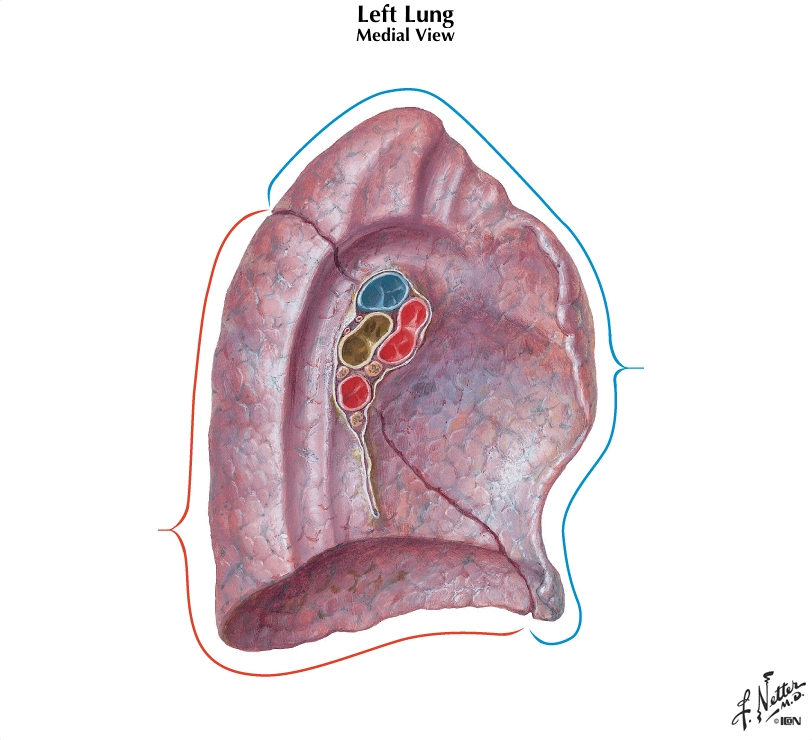 Pulmonary artery
Pulmonary vein (upper lobe)
Primary bronchus
Bronchial artery
Lymph Node
Pulmonary ligament (inferior fold of pleura)
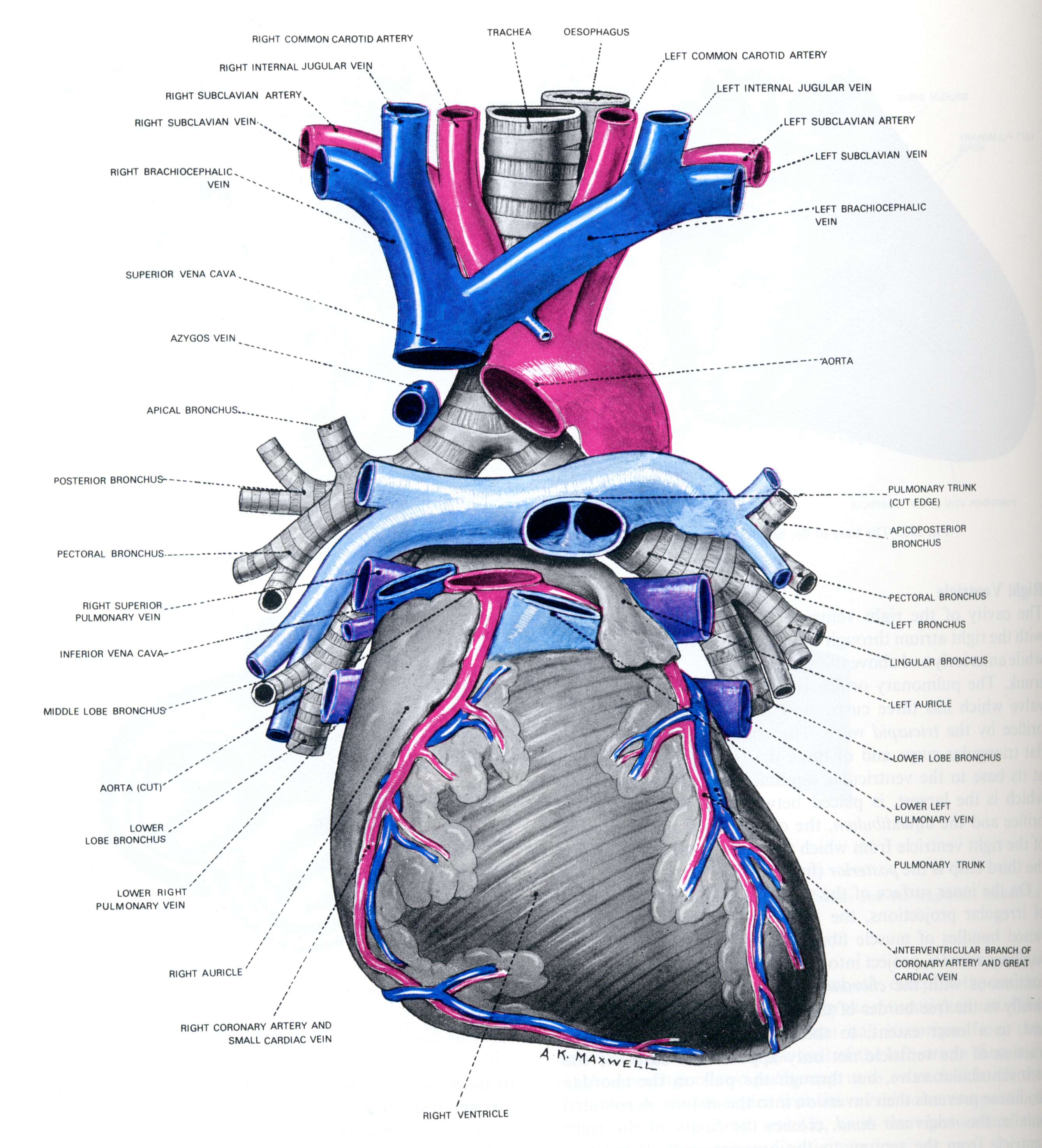 Anterior dissection showing pulmonary vessels and bronchi passing from mediastinum to lungs
The Pleura
A thin layer of flattened cells supported by connective tissue that lines each pleural cavity and covers the exterior of the lungs

2 layers
visceral pleura - covers surface lungs and lines fissures between the lobes
parietal pleura - lines inner surface of chest walls 
Visceral and parietal pleura are continuous with each other around the root of the lung – this is the hilum

In health: 
Pleural cavity is collapsed, but moist surfaces allow lungs to glide as they expand and collapse
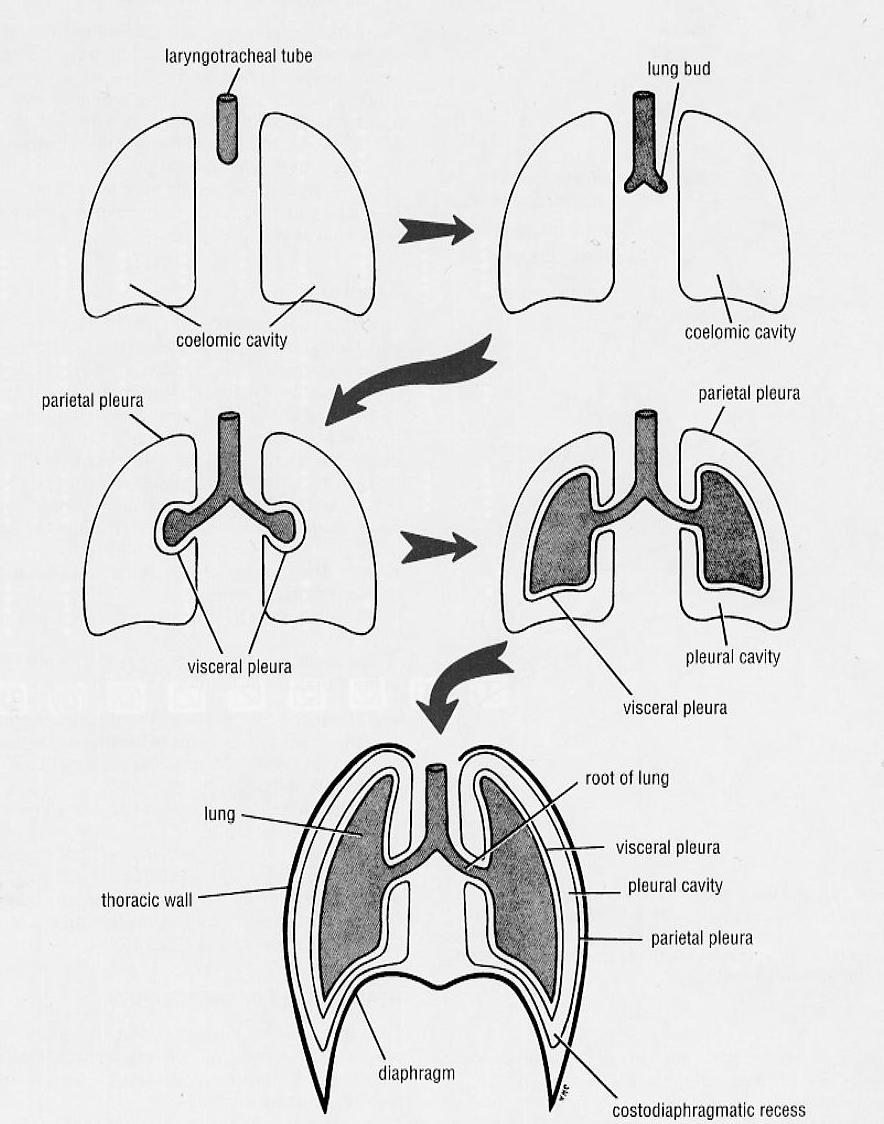 Pleural origin:
Pleural cavities inside chest wall
Lined by parietal pleura
Lung buds grow into them
Within covering of visceral pleura
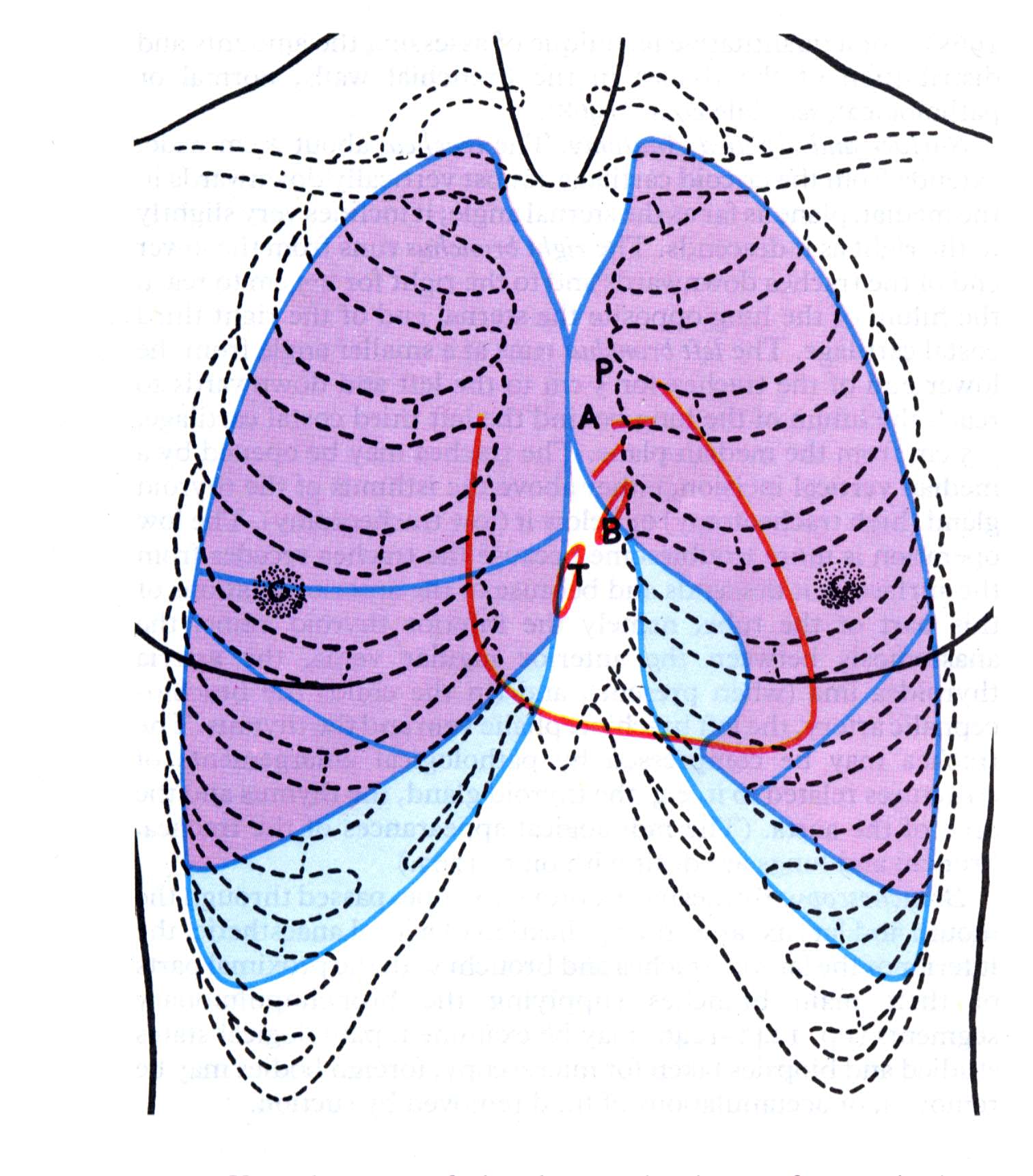 Anterior view of surface markings of the lungs (purple) and pleural cavity (pale blue)
Anterolateral view of surface markings of the lungs (purple) and pleural cavity (pale blue) 
Note the large costo-diaphragmatic recess of pleura – free of lung except in maximal inspiration
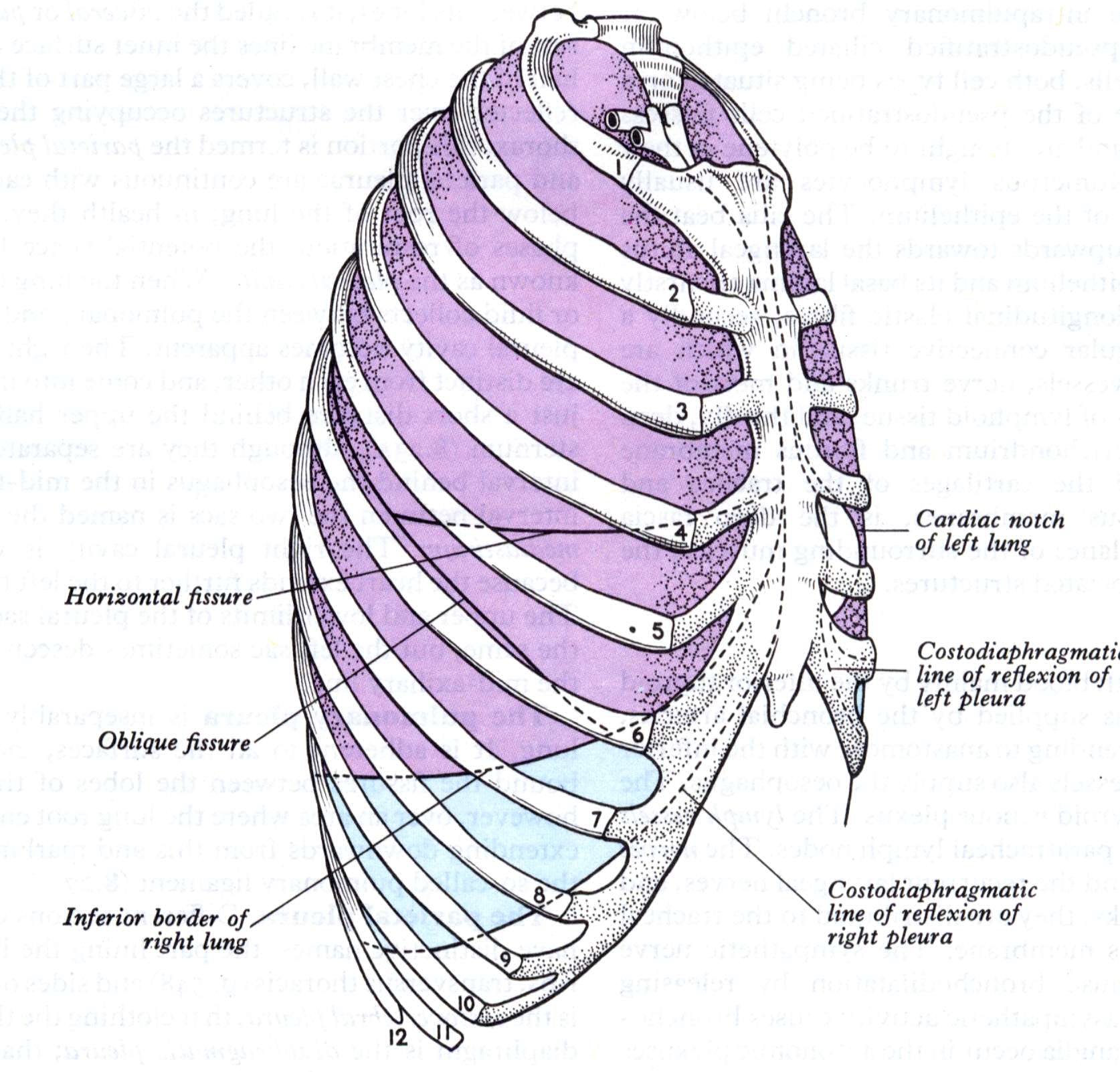 Breathing
Controlled by nervous system and produced by skeletal muscle 

Brings about inhalation and exhalation of air into/out of the lungs, to ventilate the gas exchange areas - alveolar sacs

capacity of thoracic cavity can be increased: 
by movements of the diaphragm
by movements of the ribs
Mechanism of breathing
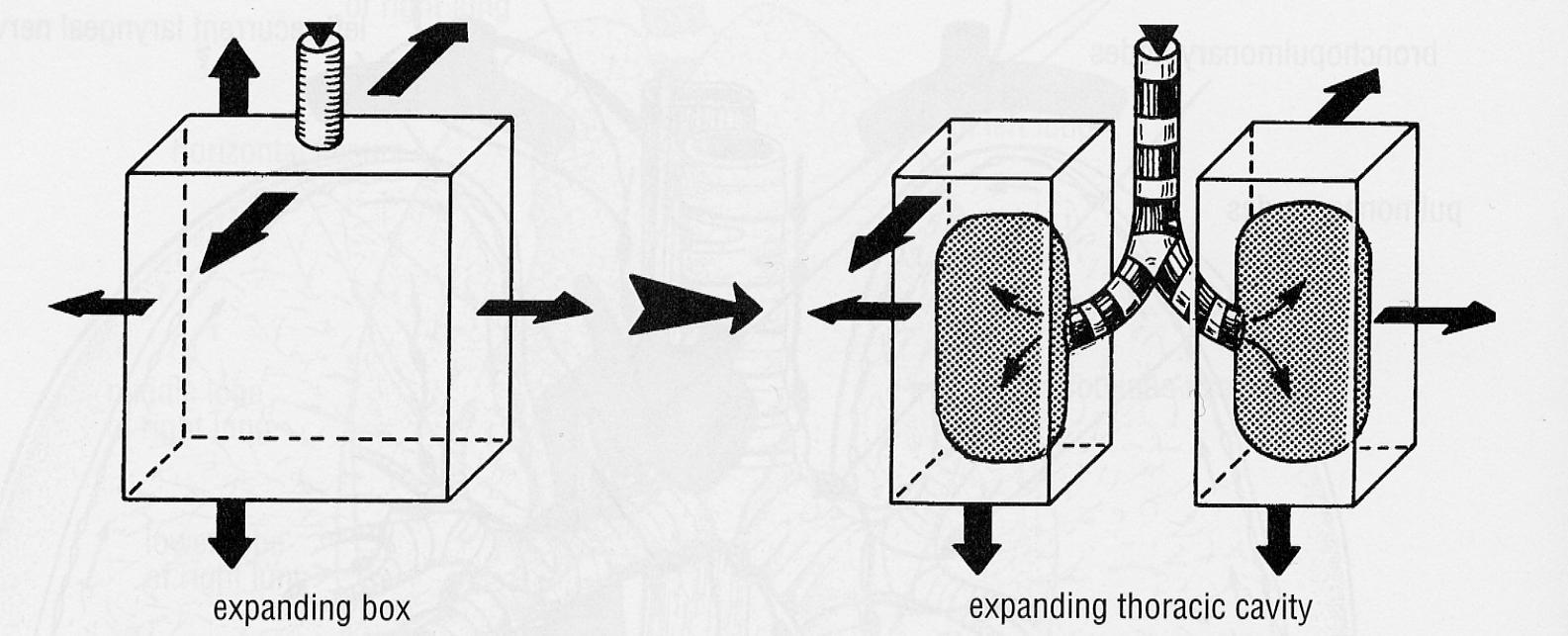 Pleural cavity is expanded by muscles in walls
Elastic lungs expand with the pleural cavity, sucking air down trachea and bronchi into lungs
The diaphragm: the main inspiratory muscle
Contraction of the diaphragm increases the vertical dimension of the thoracic cavity. 
When it contracts, the diaphragm presses on the abdominal viscera which initially descend (because of relaxation of the abdominal wall during inspiration)
Further descent is stopped by the abdominal viscera, so more diaphragm contraction raises the costal margin
Increased thoracic capacity produced by diaphragm and rib movements in inspiration, reduces intrapleural pressure, with entry of air through respiratory passages and expansion of the lungs
Thoracic surface of diaphragm
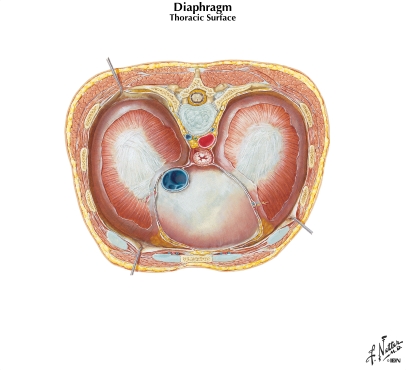 Skeletal muscle from costal margin
A
Oe
Sheet-like central tendon
IVC
Pericardial sac
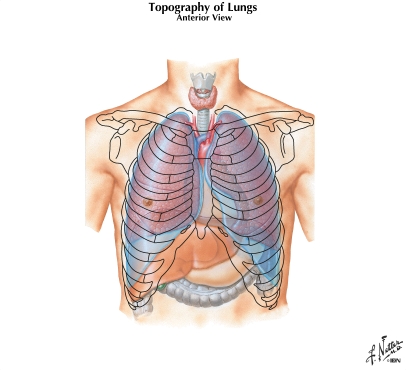 The margin of the diaphragm (black) is attached to the:
costal margin (lower border of the rib cage)
xiphoid process
ends of ribs 11 and 12
lumbar vertebrae
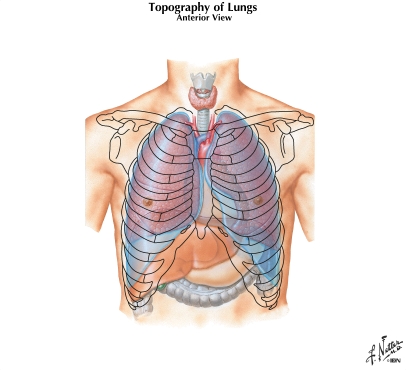 But:
The dome of the diaphragm (red) bulges high inside the rib cage.
So high abdominal organs such as liver are covered by diaphragm, pleura and lung
The ribs in breathing
Ribs elevated - anterior ends thrust forward and upwards - increases antero-posterior dimension of thoracic cavity. 

At same time ribs are everted, increasing transverse diameter of thoracic cavity

Internal and external intercostal muscles stiffen the rib cage to increase efficiency of diaphragm
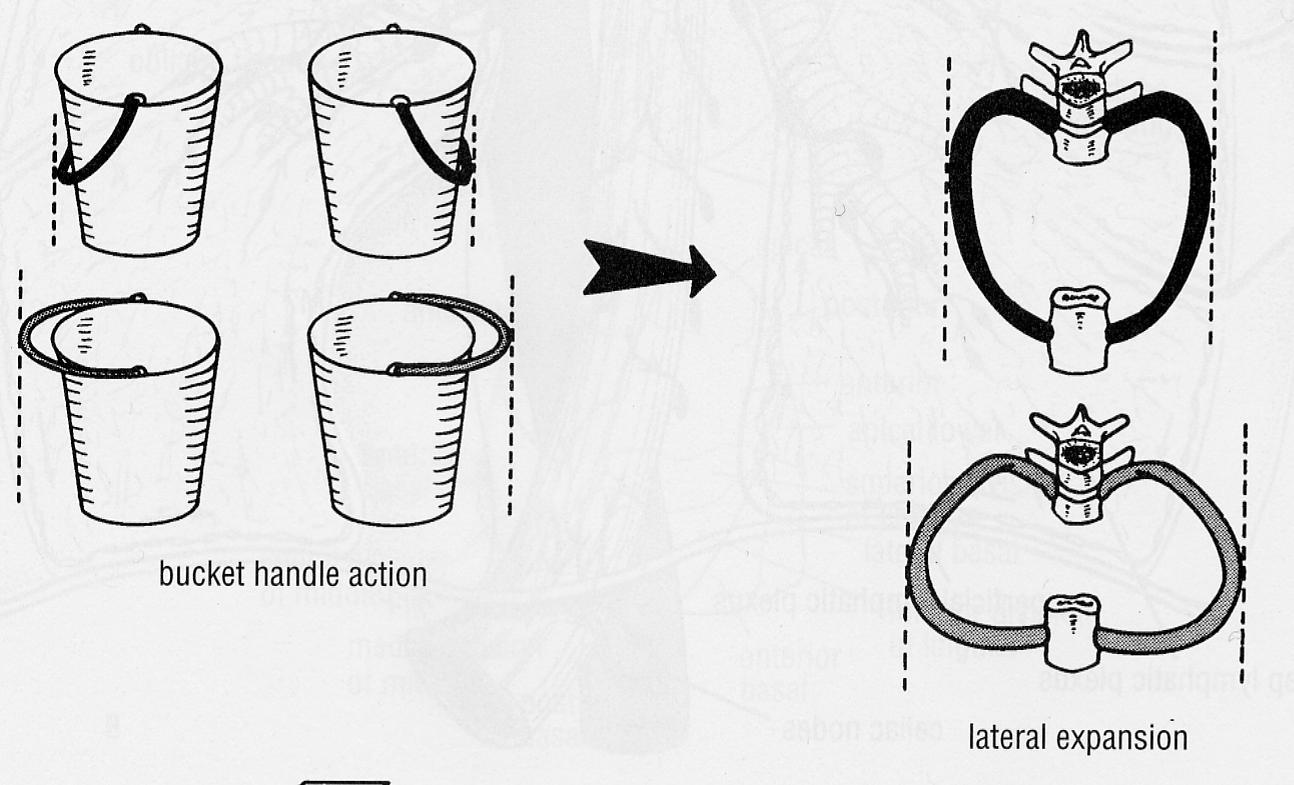 Raising the costal margin widens the pleural cavities by raising drooping lateral parts of ribs
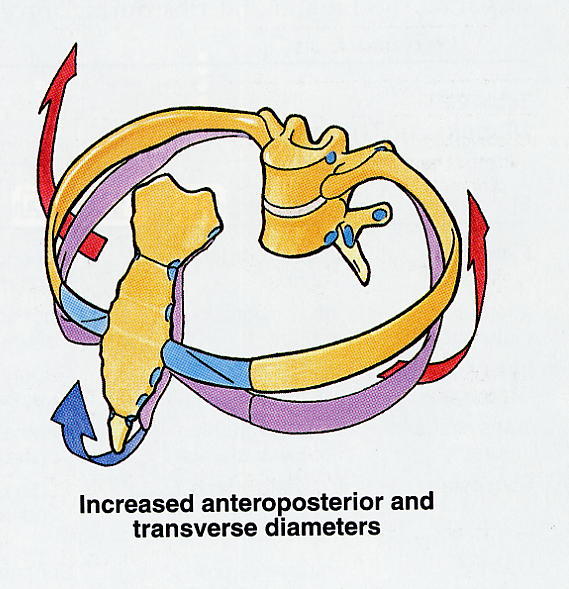 Another view of the bucket-handle movement of ribs to widen the pleural cavities (red arrows)
Raising the costal margin also raises drooping anterior ends ribs, tilting  sternum upwards to increase antero-posterior diameter of pleural cavities (pump-handle action – blue arrow)
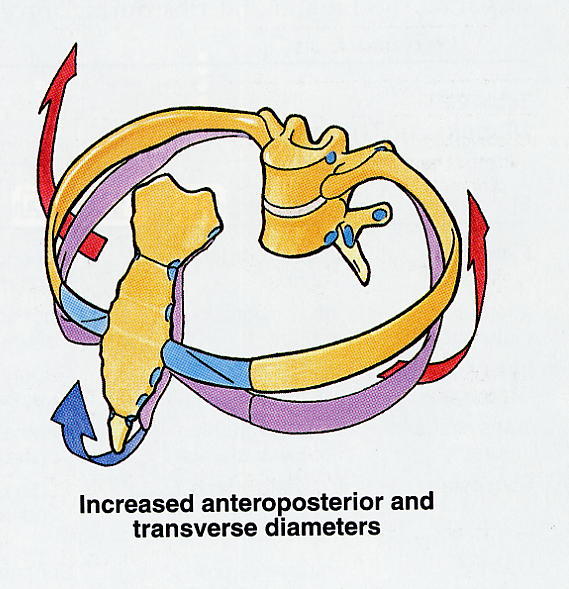 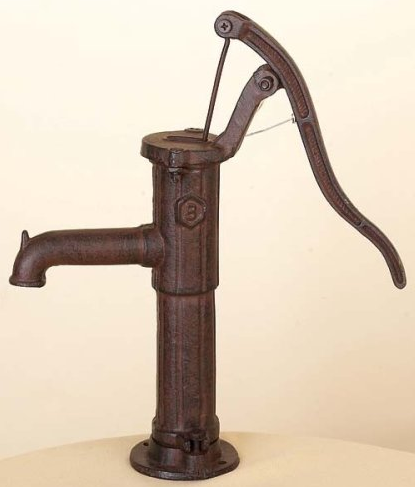 Breathing out
Quiet expiration is a passive activity not requiring muscles
It depends on elastic recoil in the elastic tissue throughout the lungs and in the rib cage
In deep or forced expiration, this is assisted by the muscles of the abdominal walls that squeeze the abdominal organs against the diaphragm and pull the lower ribs downward